Программа               Курса для детей младшего школьного возраста       «Воспитание сказкой» 1-2 класс
Кружок  «Теремок»   Сказка – это волшебный мир, в который мы часто окунаемся…       Мы испытываем чувства грусти, радости… Сказка – это чудо!
Проблема:В наш век духовного обнищания сказка, как и другие ценности традиционной культуры, утрачивает своё высокое предназначение.
Цель программы:Формирование духовной культуры и эстетическое развитие личности ребёнка, осмысление им традиционных духовно – нравственных ценностей русского народа.
Задачи:*образовательная: приобщить детей к истокам родной культуры посредством введения их в духовный мир русской народной и авторской сказки;*воспитательная: воспитывать у детей любовь к культурному наследию своего народа, трудолюбие, послушание и уважение к родителям и близким людям, терпение, милосердие, умение уступать, помогать друг другу и с благодарностью принимать помощь;*развивающая: развивать у детей социальные навыки: общительность, дружелюбие, потребность радовать близких результатами своего труда, способность отличать хорошее от плохого в сказке и в жизни, умение делать нравственный выбор, подражать положительным героям сказок, видеть, ценить и беречь красоту родного края, умение рассуждать, вести диалог, беседу, обобщать, содействовать развитию речи детей, дать им навыки кукловождения, сценического мастерства, участия в организации выставок и спектаклей.
Наши достижения
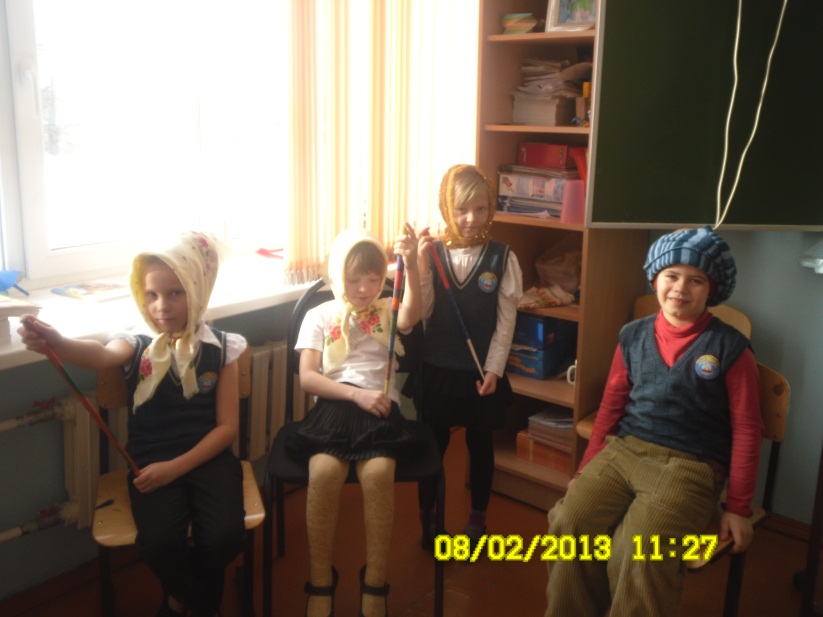 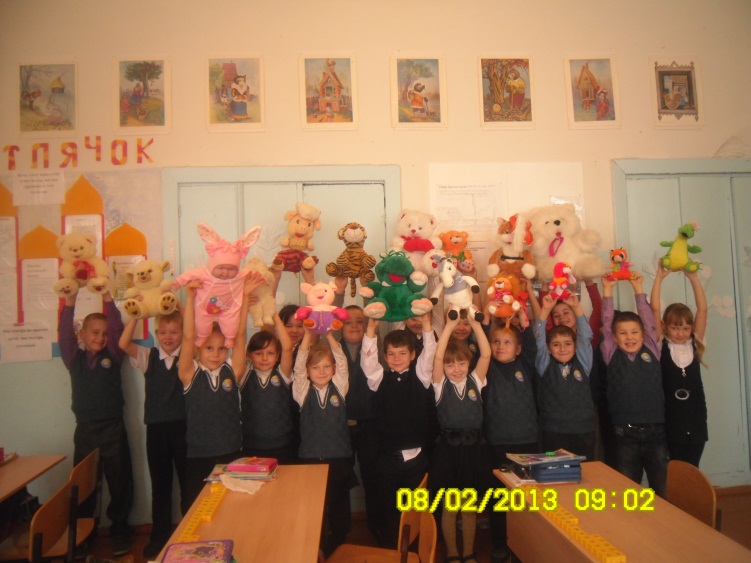 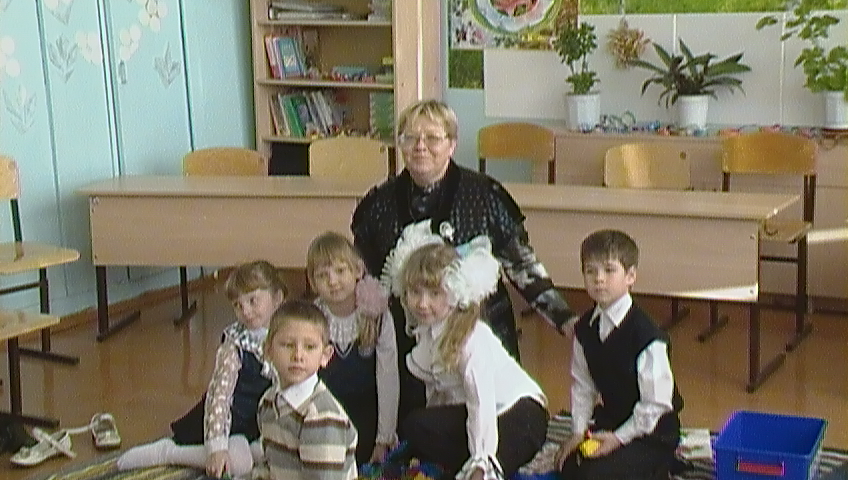 Литература к программе 1.Атрихалова Е. В., Ксенофонтов И. В. Использование потенциала фильмов духовно-нравственной направленности в современной школе. — Калуга, КГИМО, 2010 2.Большой толковый словарь пословиц и поговорок русского языка. — М., 2009 3.Изготовление реквизита в кукольном театре. — М., 1979 4.Ильин И. А. Духовный мир сказки. — М., 1982 5.Народные русские сказки. — М., 1982 6.Наш школьный кукольный театр. — М., 1978 7.Пушкин А. С. Сказки. — М., 2002 8.Русские народные сказки. — М., 1958 9.Сказки русских писателей. — М., 1977             10.Стрелкова Л. П. Уроки сказки. — М.. 1989             11.Тимофеева И. Н. Сто книг вашему ребенку: Беседы                                                                        для родителей. — М., 1987                      12.Тумина Л. Е. Кружок «Сочини сказку». — М., 1995